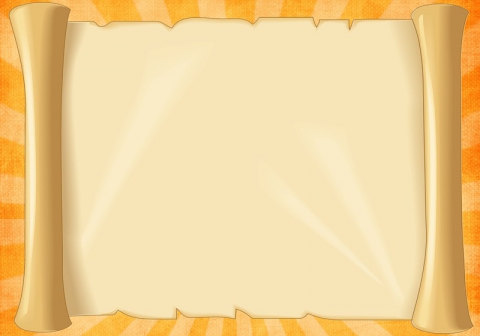 А.С. Пушкин
                      великий, талантливый,
                  думает, страдает, любит,
                 чувства добрые пробуждает,
                                  гений.
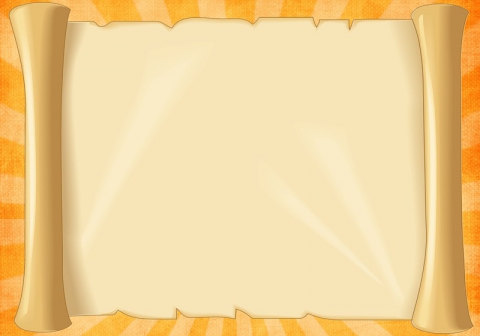 Ответьте на вопросы
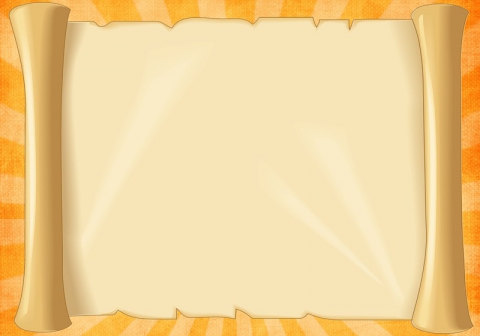 Дайте верный ответ

Как начинается пушкинская «Сказка 
о рыбаке и рыбке»?

А. «Жили-были старик со старухой».
Б. «Жили-были дед да баба».
В. «Жил старик со своею старухой».
Г. «У моря, у синего моря, где волны шумят на просторе».
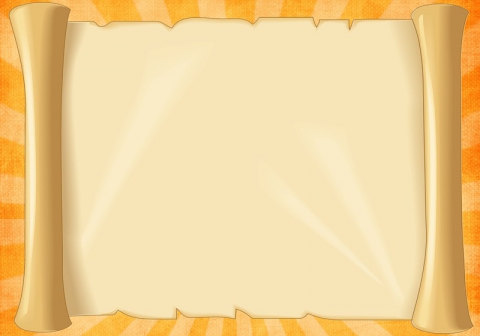 Дайте верный ответ

 Где жил старик со своею старухой 
из сказки о рыбаке и рыбке?

А. В землянке.
Б. В избушке.
Г. В лачужке.
Д. В шалаше.
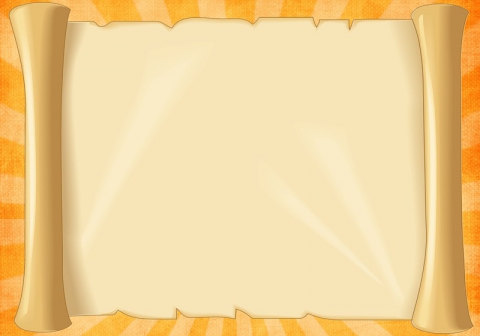 Дайте верный ответ

 Сколько желаний старухи исполнила золотая рыбка?

А. Три.
Б. Четыре.
В. Пять.
Г. Шесть.
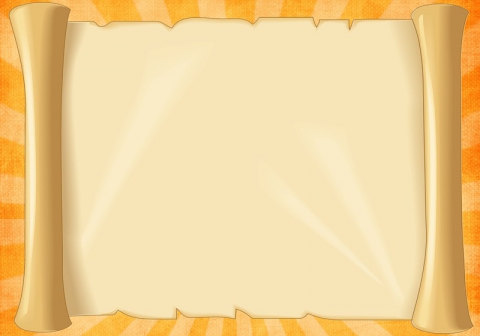 Дайте верный ответ

К кому НЕ обращался королевич Елисей в поисках царевны?

А. Ветер.
Б. Месяц.
В. Солнце.
Г. Море.
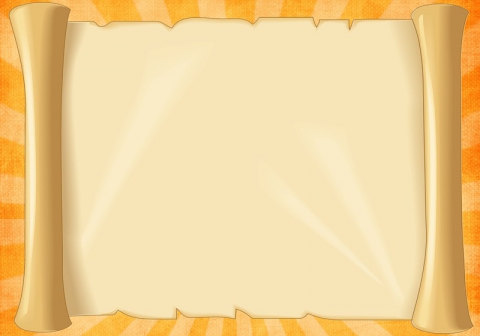 Дайте верный ответ

Какое слово отсутствовало в обращении царицы к зеркальцу: 
«Я ль на свете всех ...»?

А. Милее.
Б. Стройнее.
В. Белее.
Г. Румяней.
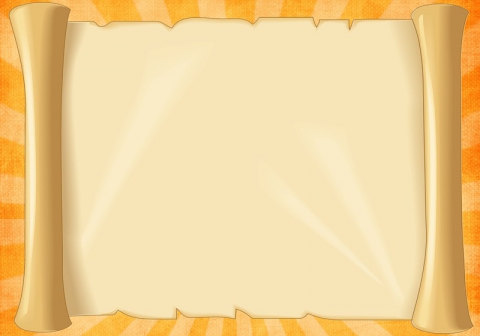 Дайте верный ответ

 Кто в "Сказке о мёртвой царевне и о семи богатырях" помог Елисею найти невесту?

А. Ветер.
Б. Месяц.
В. Солнце.
Г. Звезды.
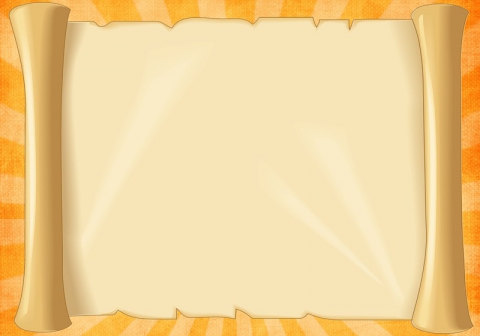 Узнай сказку 
по картинке
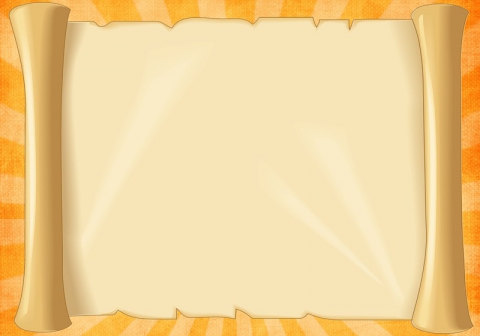 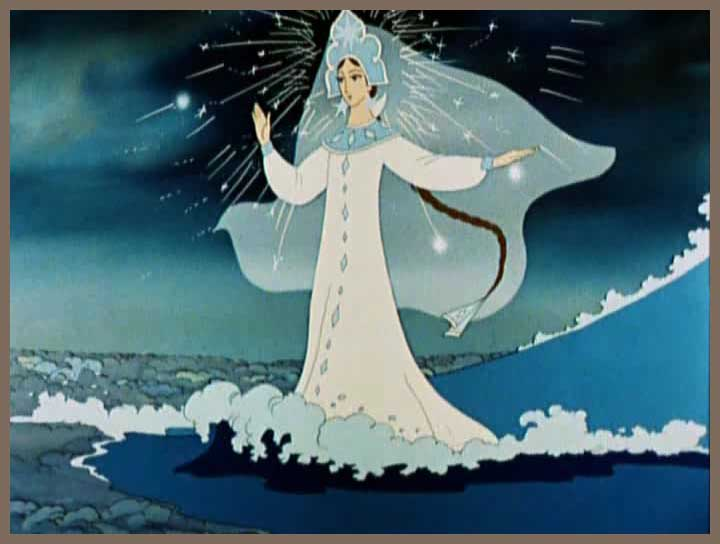 «Сказка о царе Салтане…»
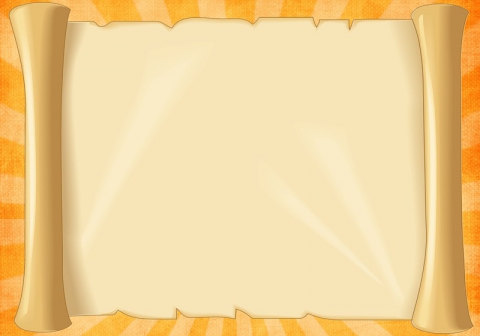 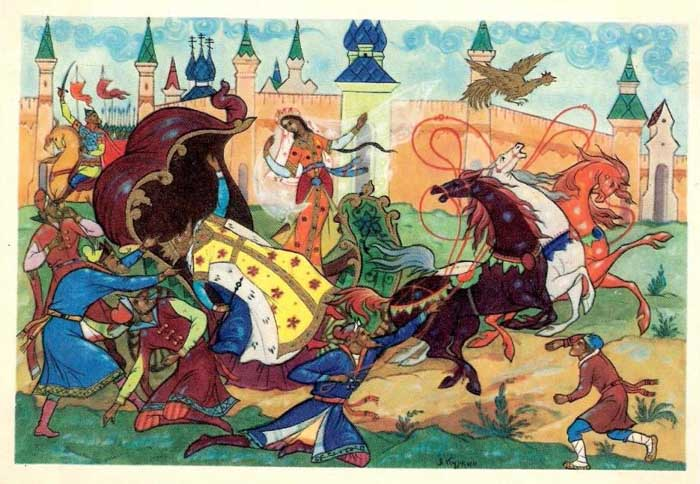 «Сказка о золотом петушке»
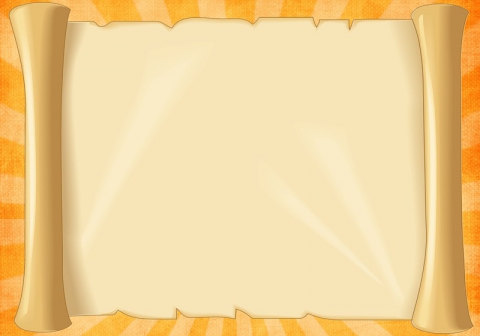 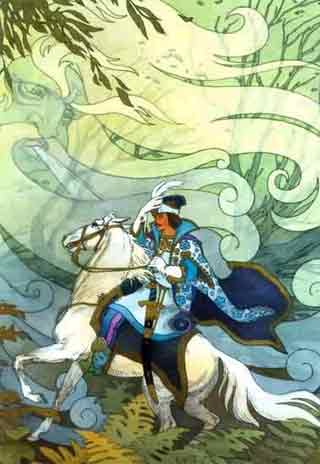 «Сказка о мертвой царевне и о семи богатырях»
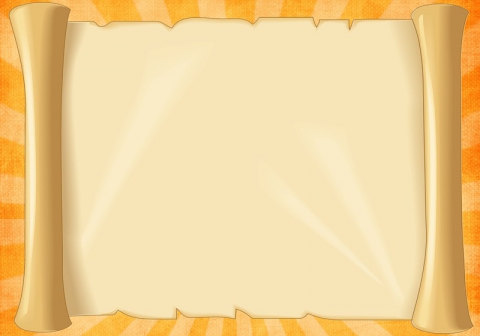 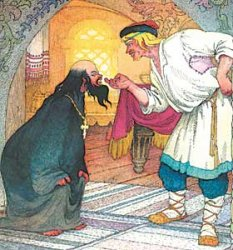 «Сказка о попе и работнике его Балде»
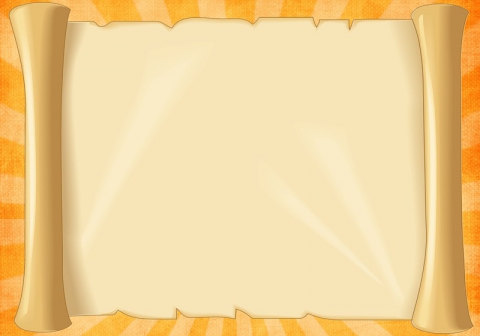 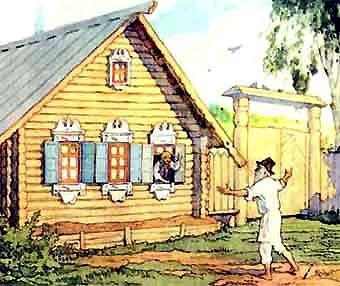 «Сказка о рыбаке и рыбке»
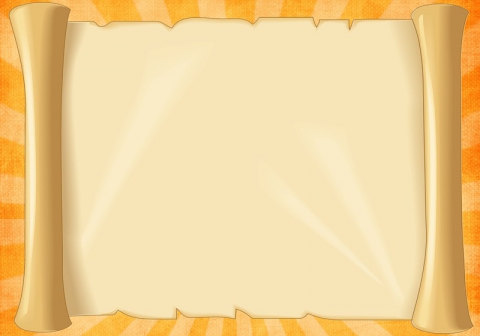 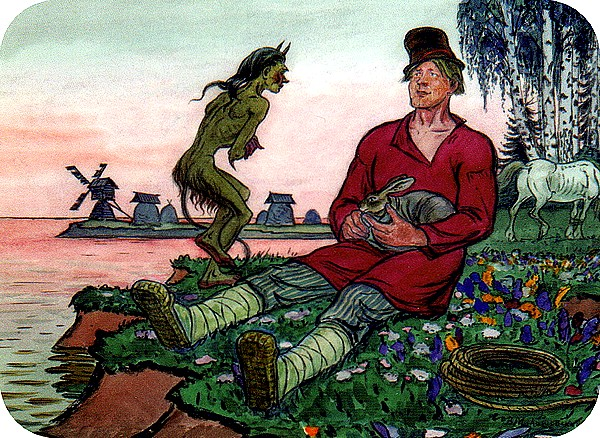 «Сказка о попе и работнике его Балде»
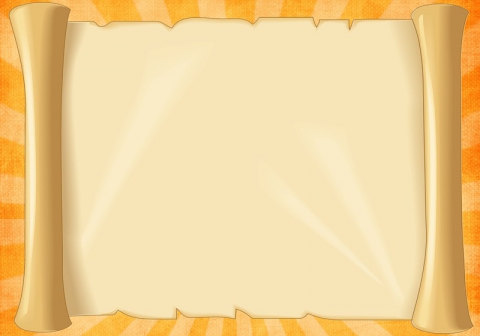 Определите основную мысль сказки
Жадность и зависть до добра не доводят
Сказка о мертвой царевне
Обман всегда будет раскрыт
Сказка о царе Салтане
Любовь способна вынести все испытания
Сказка о попе и о работнике его 
Балде
Сказка о рыбаке 
и рыбке
Жадный и скупой останется ни с чем
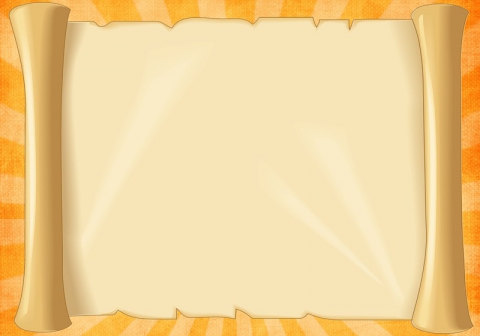 Спасибо за внимание!
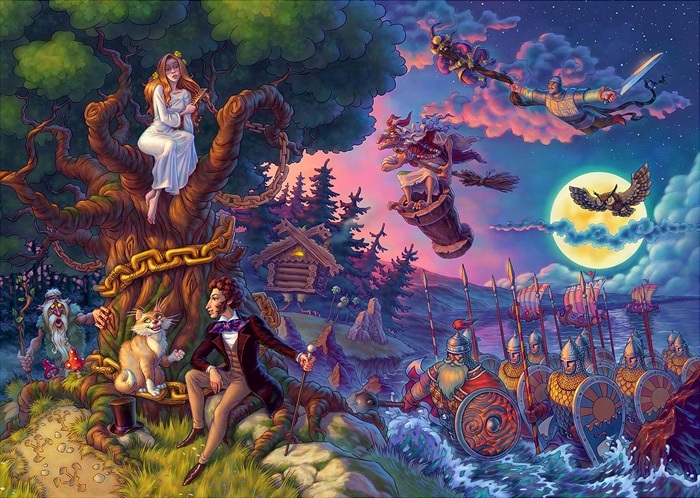